what would it be helpful for counsellors to know about psychedelics?
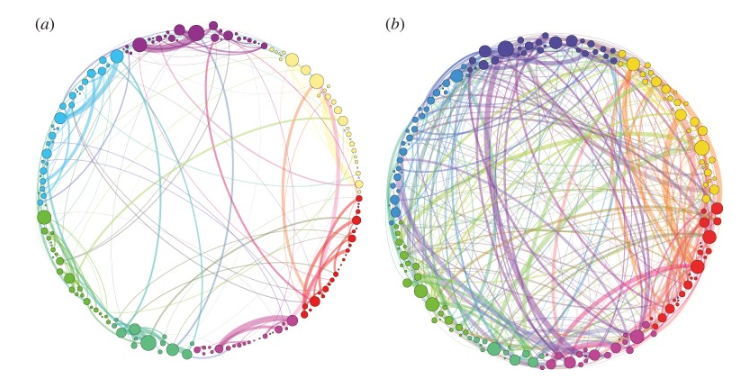 Pastoral Foundation 
6th August 2023 with 
Dr James Hawkins
brain on placebo
brain on psilocybin
Petri G. et al. (2014)
“Remedicalising psilocybin and related drugs is the most interesting project in contemporary psychiatry”

Guy Goodwin, Oxford Emeritus Professor of Psychiatry